সকলকে স্বাগতম
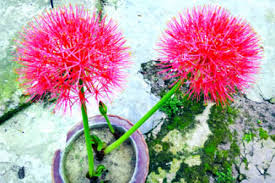 শিক্ষক পরিচিতি
বিনয় কুমার বিশ্বাস 
সহকারী শিক্ষক
কোলা সদর উদ্দিন উচচ বিদ্যালয় 
রাজবাড়ী সদর , রাজবাড়ী । 
মোবাঃ ০১৭১৭৭৫৪৮০৭
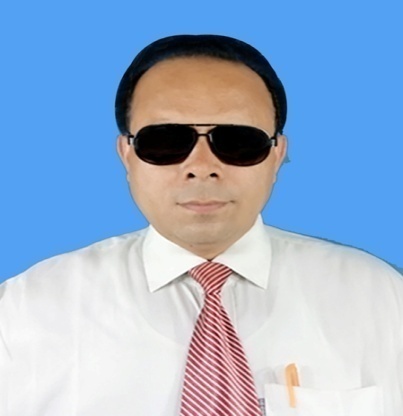 পাঠ পরিচিতি
শ্রেণীঃ ৮ম 
বিষয়ঃ বাংলা ১ম পত্র( গদ্যাংশ)
অধ্যায়ঃ প্রথম    
সময়ঃ ৫০ মিনিট 
তারিথঃ ২৮-১২-১৯ইং
এসো আমরা কিছু ছবি দেখি
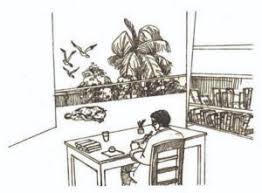 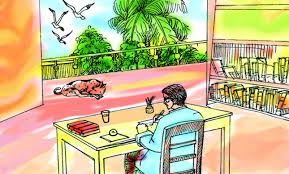 এসো আমরা আরও কিছু ছবি দেখি
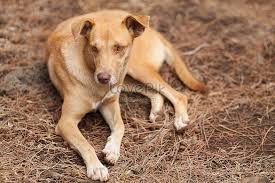 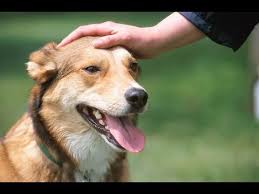 আজকের পাঠ 
“অতিথির স্মৃতি”
-শরৎচন্দ্র চট্টপাধ্যায়
শিখনফল
১. ‘অতিথির স্মৃতি’ গল্পটির লেখক পরিচিতি বলতে পারবে ।
২. ‘অতিথির স্মৃতি’- গল্পে নির্বাচিত অংশ প্রমিত উচ্চারণে পরতে পারবে ।
৩. কঠিন ও নুতন শব্দের অর্থসহ বাক্য রচনা করতে পারবে ।
৪. পশু-পাখি ও জীবজন্তুর উপর মানুষের নির্ভরশীলতা উপলব্ধি করতে পারবে ।
আদর্শ পাঠ
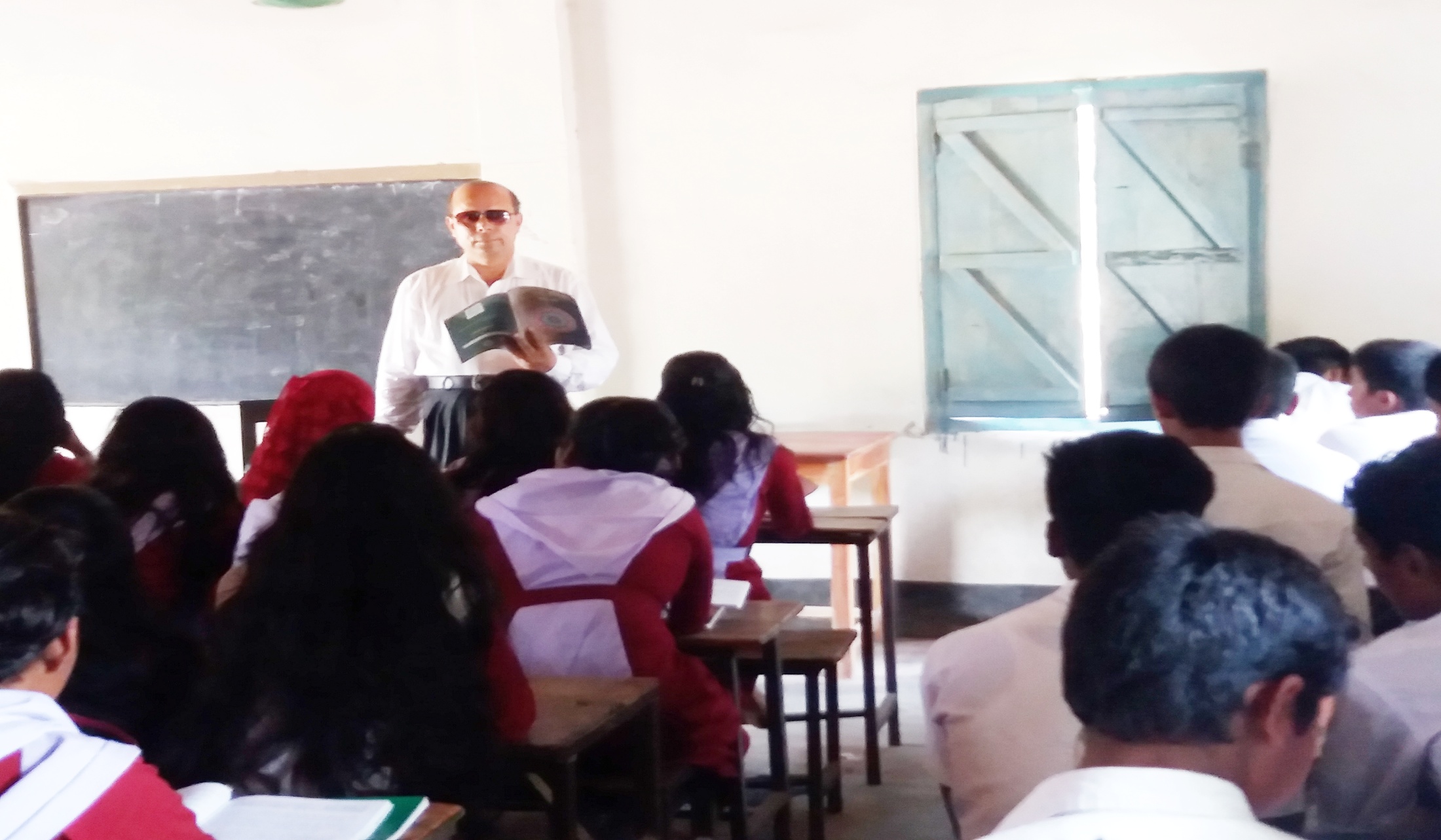 সরর পাঠ
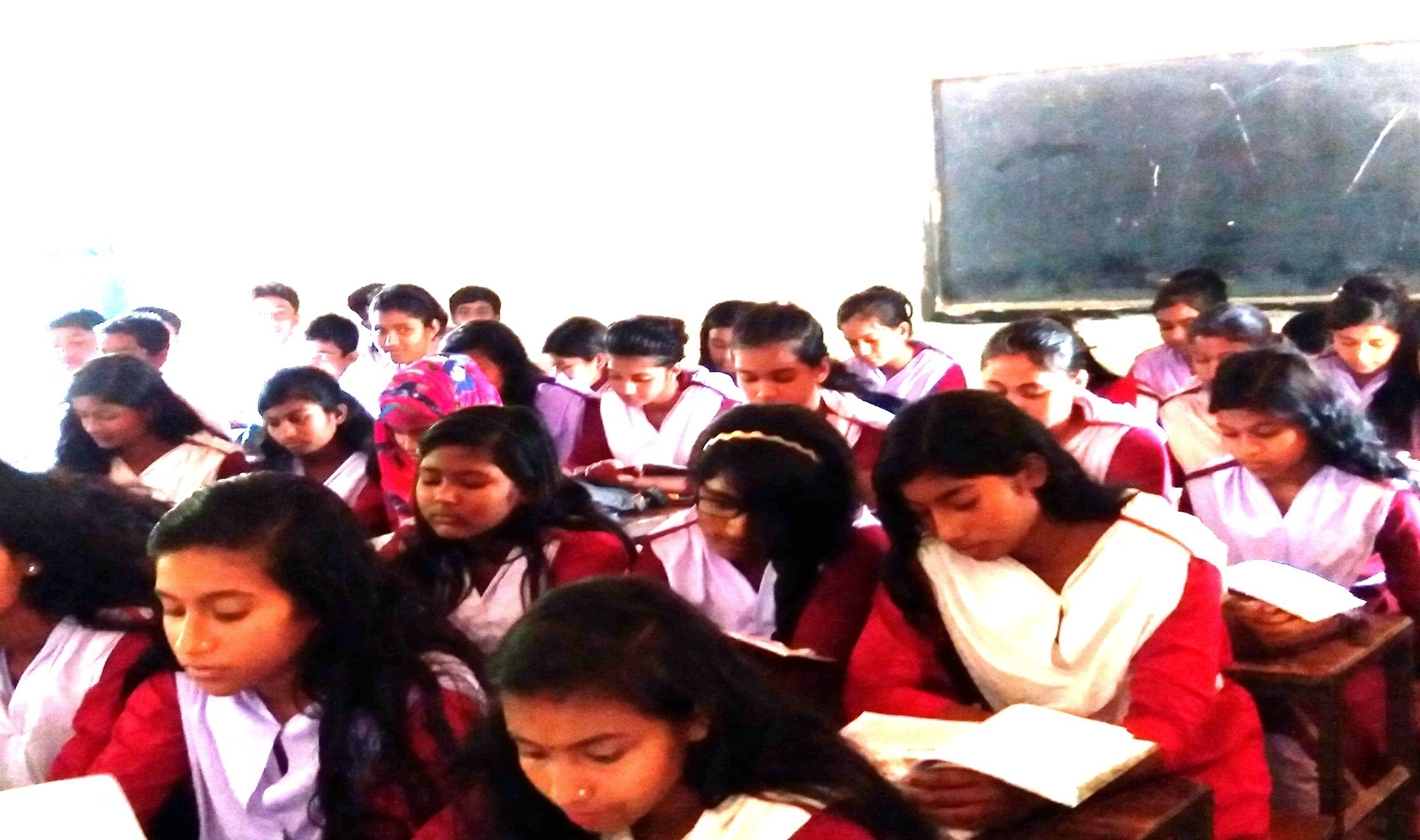 নিরব পাঠ
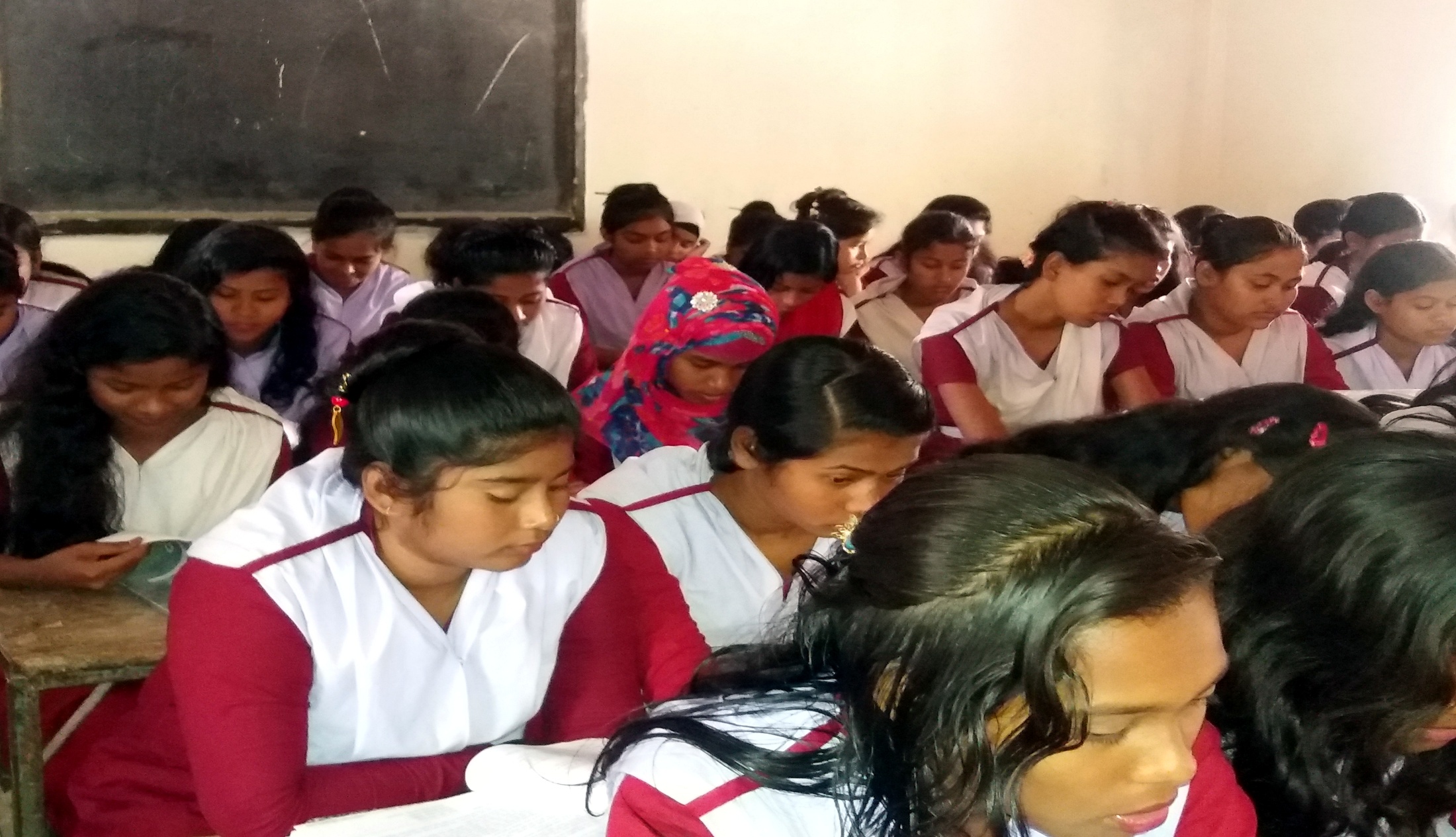 এসো আমরা আরও  নুতন শব্দের অর্থ জেনে নিই
ঈশ্বর বা দেবদেবীর স্তুতি বা মহিমাকীর্তন । প্রার্থনামূলক গান
ভজন
এ শব্দটি দিয়ে সাধারনত আদালতে
কোন অপরাধের দায়ে অভিযুক্ত ব্যাক্তিদের বোঝানো হয়ে  থাকে । 
কিন্তু এখানে রোগাক্রান্তদের বোঝানো হয়েছে ।
আসামী
এসো আমরা কিছু নুতন শব্দের অর্থ জেনে নিই
দুয়ার বা দরজা ।বাড়ির ফটক ।
দোর
লতা পাতায় আচ্ছাদিত বৃত্তাকার স্থান ,উপবন ।
কুঞ্জ
শোথ জাতীয় রোগ ,যাতে –পা ফুলে যায় ।
বেরিবেরি
একক কাজ
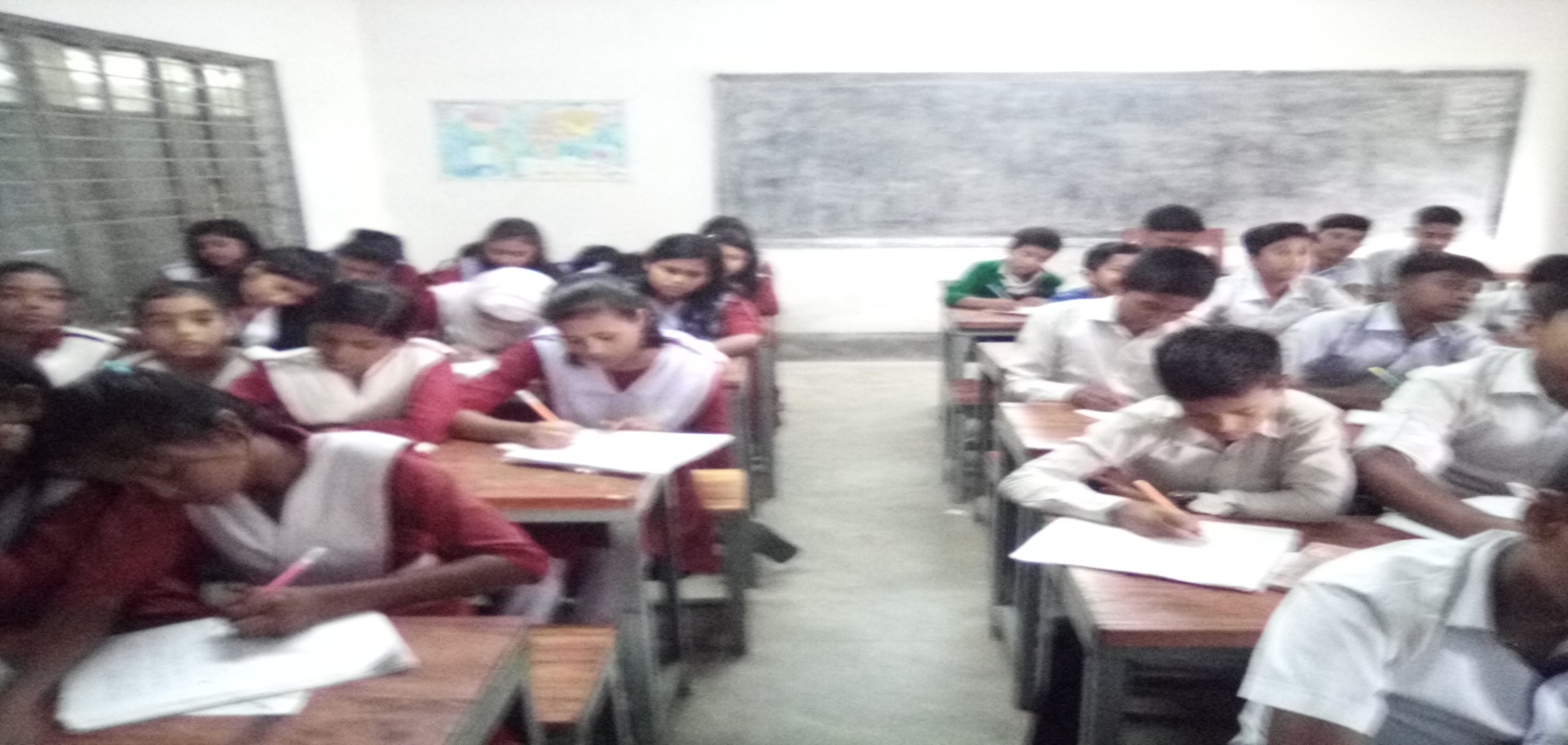 প্রশ্নঃ অতিথির স্মৃতি গল্পের  লেখক কেন দেউঘরে গিয়েছিলেন ?
দলগত কাজ
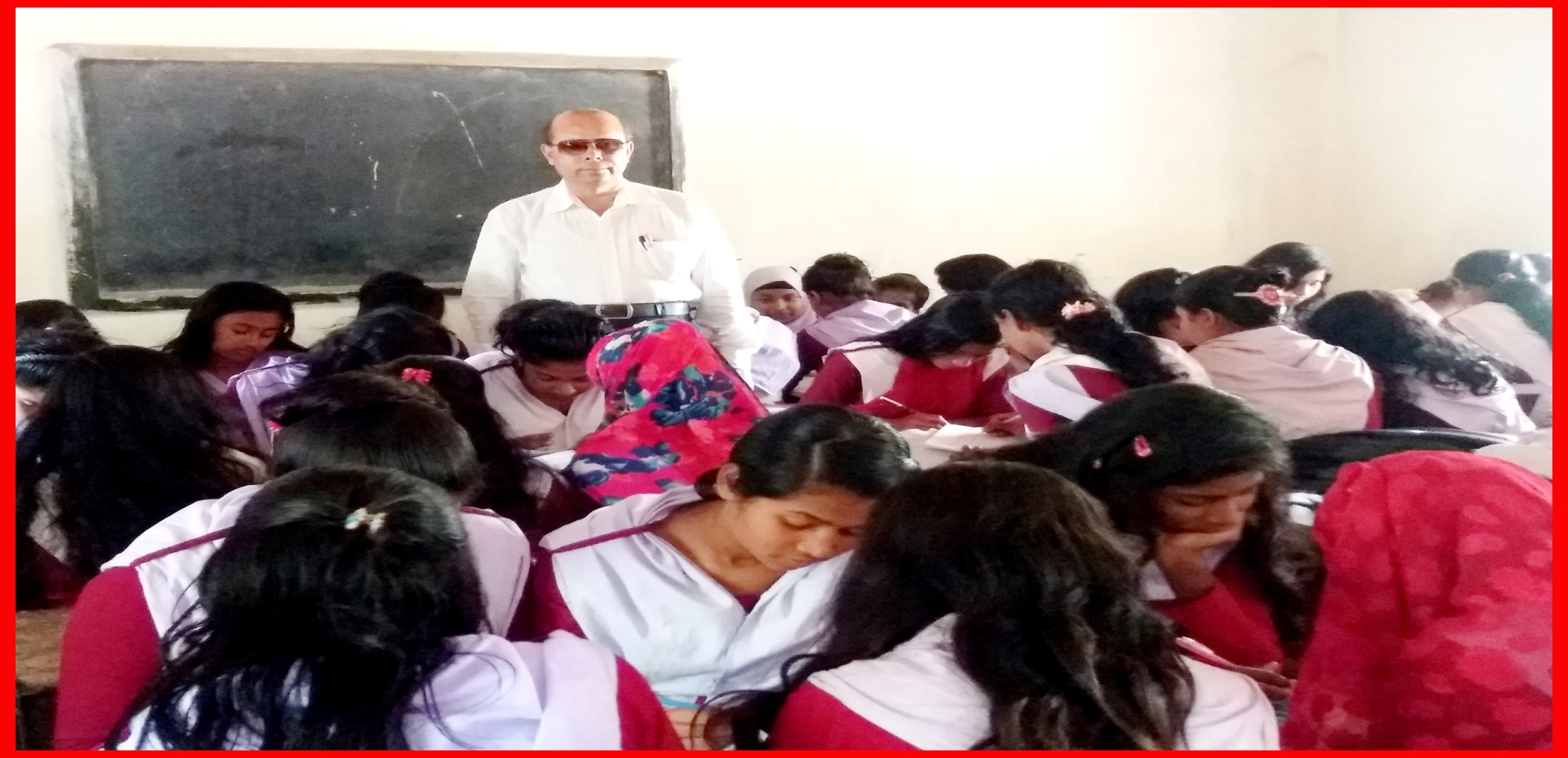 প্রশ্নঃ বন্য পাখিদের প্রতি আমাদের কিরূপ আচরণ হওয়া উচিৎ - বলে তুমি মনে কর  তা বিশ্লেষণ কর ।
মূল্যায়ন-০১
প্রশ্নঃ -০১- ১৯০৭ সালে শরৎচন্দ্র চট্টপাধ্যায়ের কোন উপণ্যাস ‘ভারতী’ পত্রিকায় প্রকাশিত হয় ?
ক.  দেনাপাওনা                             খ.   বড়দিদি       
গ.   পথের দাবি                          ঘ.  শেষ  প্রশ্ন  
প্রশ্নঃ -০২- লেখক বায়ু পরিবর্তনের কোথায় গিয়েছিলেন ? 
ক.  রাঁচী                         খ.  দেওঘর 
গ.  কাশী                           ঘ.  শিলং
মূল্যায়ন- ০২
প্রশ্নঃ -০৩- বেনে- বৌ  পাখি দুটোর রং কেমন ?
ক.  সবুজ                    খ.  বেগুনী   
গ.  কমলা                    ঘ.   হলদে 
প্রশ্নঃ -০৪- ‘সে দূরে দাঁড়িয়ে ল্যাজ নাড়ছে’ –এখানে ল্যাজ নাড়ানো  কোন অর্থ  বহন করে ?
   i)  সম্মতি  
 ii) অসম্মতি 
ভয় 
নীচের কোনটি সঠিক ? 
ক.   i              খ.   ii
গ.   iii                  ঘ.  i    ও   ii
বাড়ীর কাজ -০১
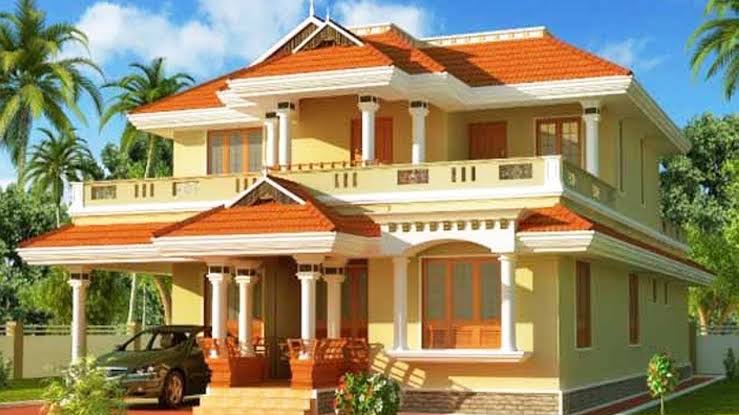 বাড়ীর কাজ-০২
উদ্দীপকটি পড়ে প্রশ্নগুলোর উত্তর দাওঃ 
সজল আজ অনেক দিন  পর পার্কে বেড়াতে গেছে । পার্কে গিয়ে তার দেখা হল  মন্টুর সংগে  । 
পার্কের পাশের বস্তিতে থাকে মন্টু । এক-দুই কথায় নিঃসঙ্গ সজল মন্টুর সংগে বধুত্ব করে ফেলল ।
  ছেঁড়া জামা , নোংরা শরীর , খালি পা মন্টুর । কিন্তু সজলের নিঃসঙ্গতা এসবের চেয়ে আরও বেশী মলিন ।  মন্টুকে সঙ্গে নিয়ে আসতে চাইলেও সেটি সম্ভব না জেনে সজলকে একাই ফিরে আসতে হল ঘরে ।
বাড়ীর কাজ -০৩
ক. শরৎচন্দ্র চট্টপাধ্যায় কোন গ্রামে জন্ম গ্রহন করেন ? 
খ.  ‘সে বাইরে দাঁড়িয়ে ল্যাজ নাড়তে লাগল , কিছুতেই ভিতরে ঢোকার ভরসা পেল
না ‘-কেন ভিতরে আসার ভরসা পেল না ?  
গ.   উদ্দীপকে সজল চরিত্রের সঙ্গে অতিথির স্মৃতি’ – গল্পের কথকের সাদৃশ্য দেখাও । 
ঘ.   ‘ কিন্তু সজলের নিঃসঙ্গতা এসবের চেয়ে আরও বেশি মলিনতাময়’ – গল্পের আলোকে উক্তির তাৎপর্য বিশ্লেষণ  কর ।
সকলকে ধন্যবাদ
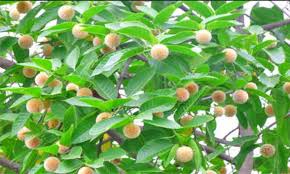